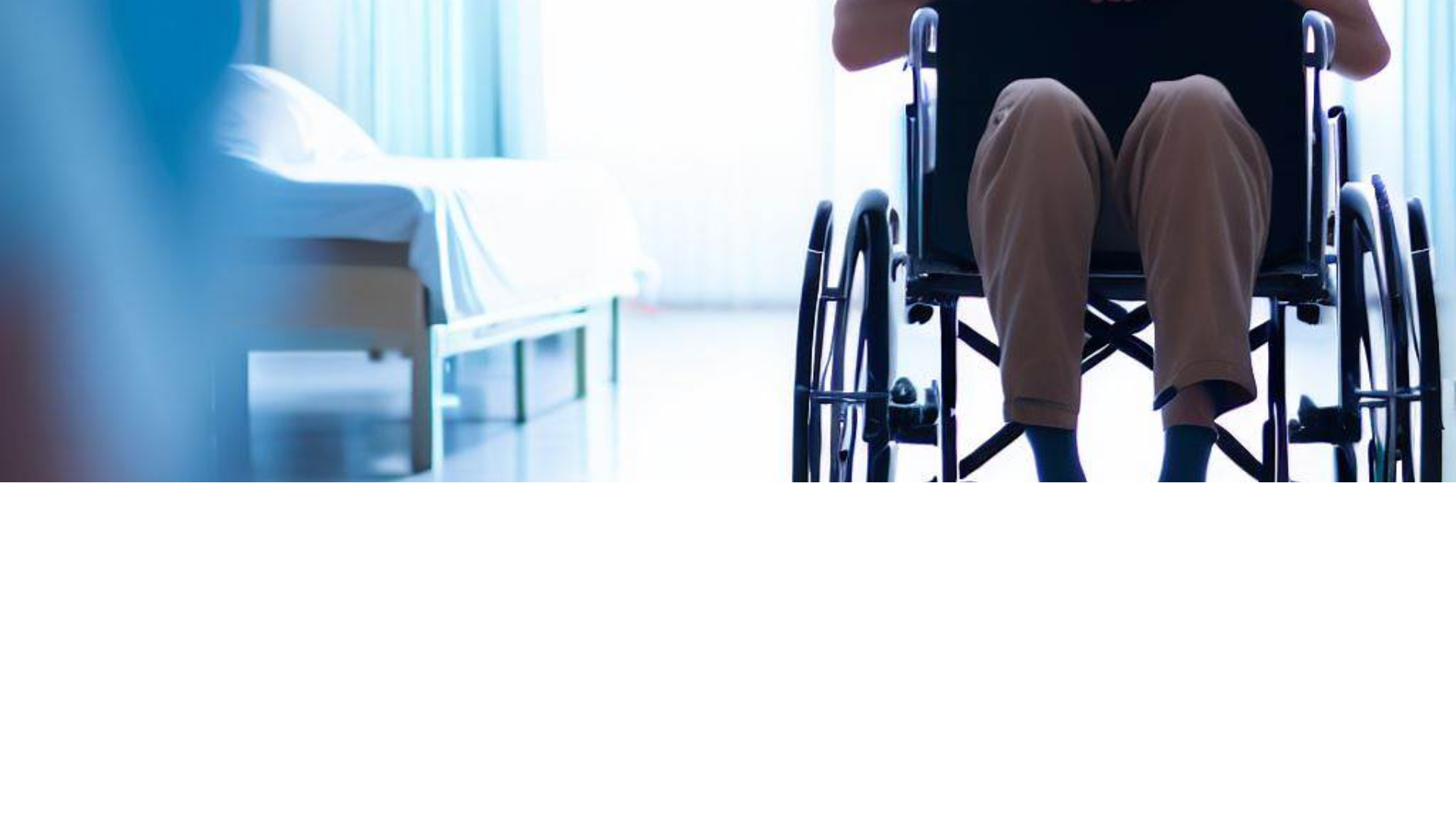 Movimentazione intelligente: 
come affrontare gli ostacoli nel modo giusto
Argomenti per i coach di movimentazione
I principali ostacoli alla movimentazione intelligente...... e come affrontarli
Diversi studi internazionali mettono in luce alcuni fattori critici per la buona riuscita dei progetti finalizzati alla prevenzione delle malattie muscoloscheletriche. Questi aspetti richiedono particolare attenzione nell'ambito del progetto «Movimentazione intelligente». 

Tra gli ostacoli principali si annoverano la mancanza di tempo, la carenza di risorse, un comportamento di conduzione inadeguato, una scarsa partecipazione e l'avversione ai cambiamenti. 

Questa presentazione fornisce validi argomenti per affrontare gli ostacoli nel modo giusto.
Focus sugli ostacoliProblemi, soluzioni e argomentazioni
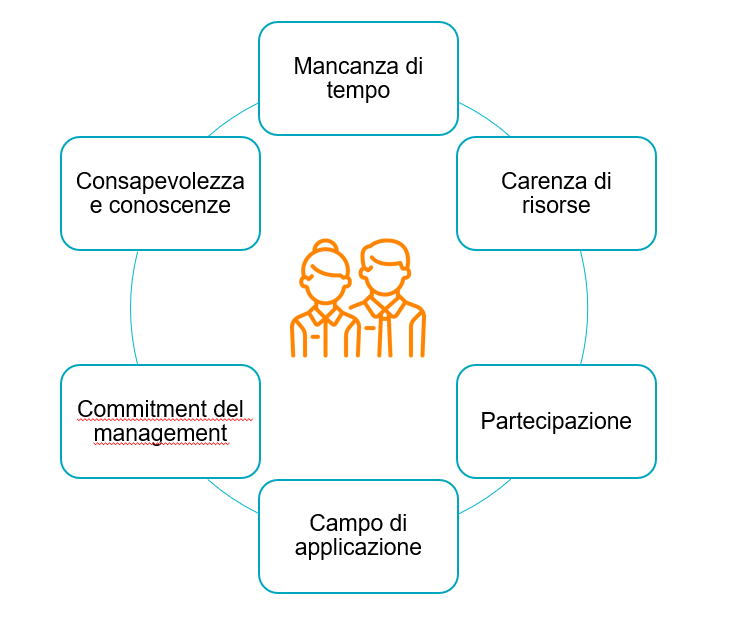 Mancanza di tempoEsercitarsi per risparmiare tempo a lungo termine
Carenza di risorseSfruttando le risorse delle persone a mobilità ridotta, tutto diventa più facile
PartecipazionePrendere decisioni insieme, accettare i cambiamenti
Campo di applicazioneCon tanti piccoli passi se ne fa uno grande, senza inciampare
Commitment del managementLa movimentazione intelligente inizia dalla direzione
Consapevolezza e conoscenzePasso per passo, dalla teoria alla pratica